Los tejidos en la Bioantropología II(dientes)
Taller II: Materialidad y Bioantropología
- Dr. Rodrigo Retamal -
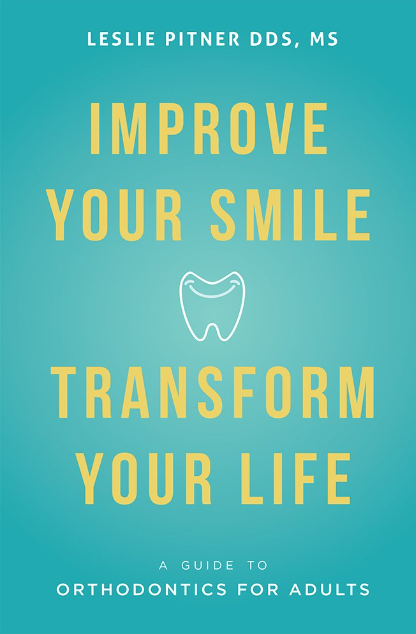 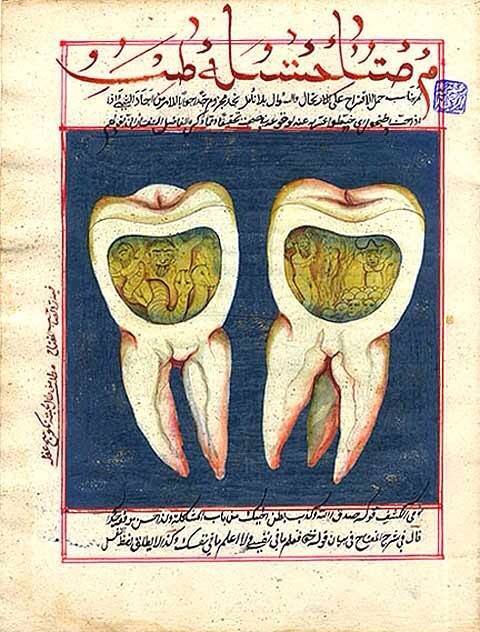 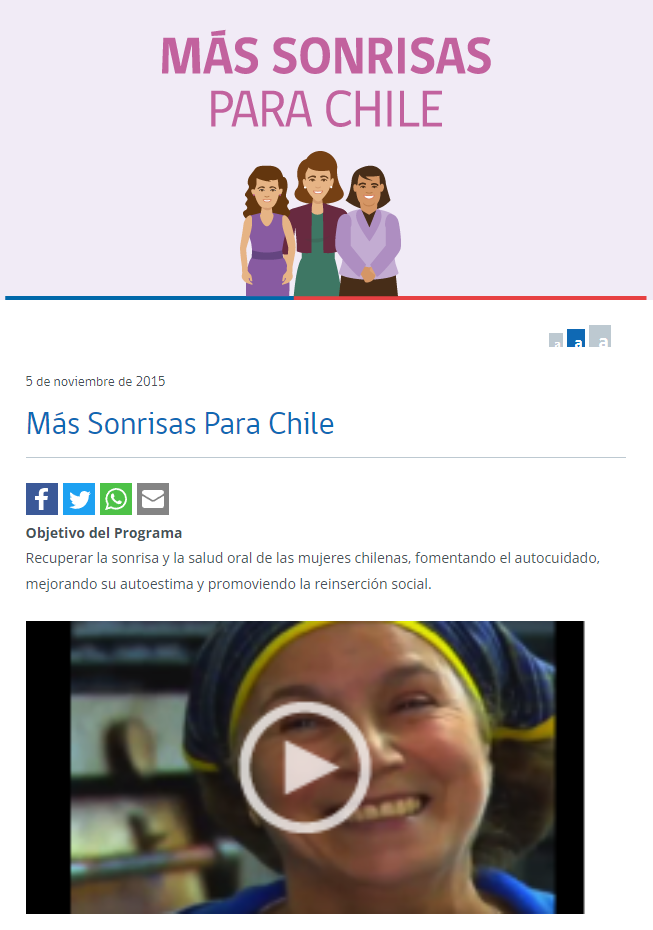 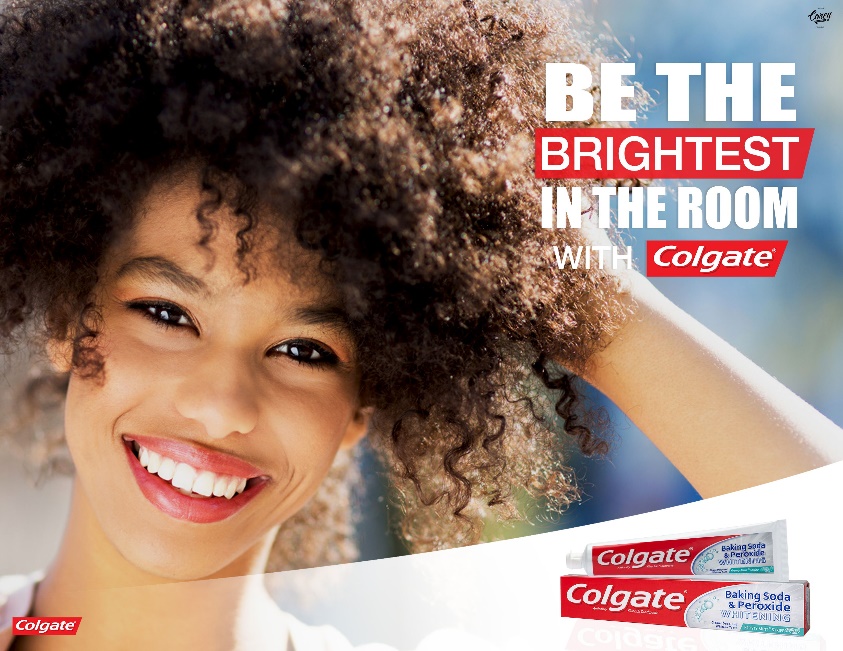 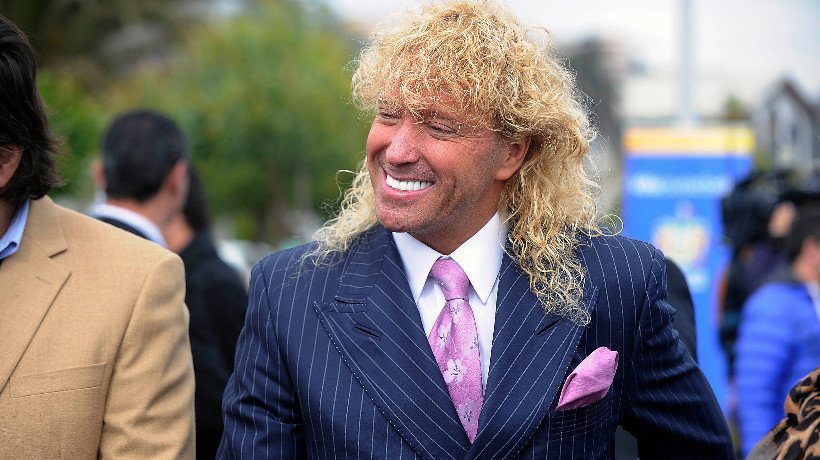 Página ilustrada de un libro del imperio Otomano del siglo 18 mostrando un molar infectado con gusanos.
https://www.minsal.cl/mas-sonrisas-para-chile/
La dentición humana
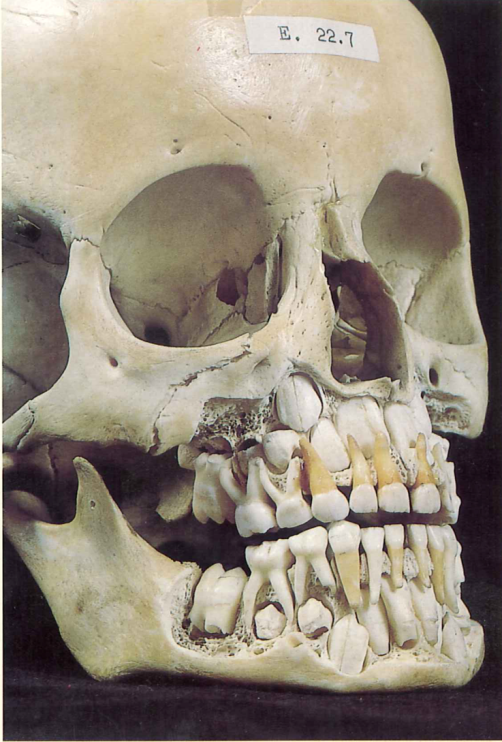 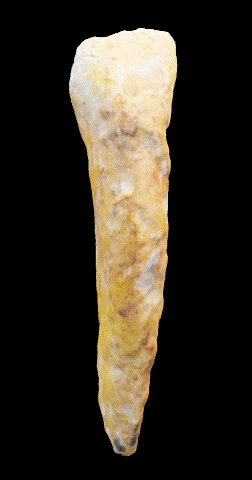 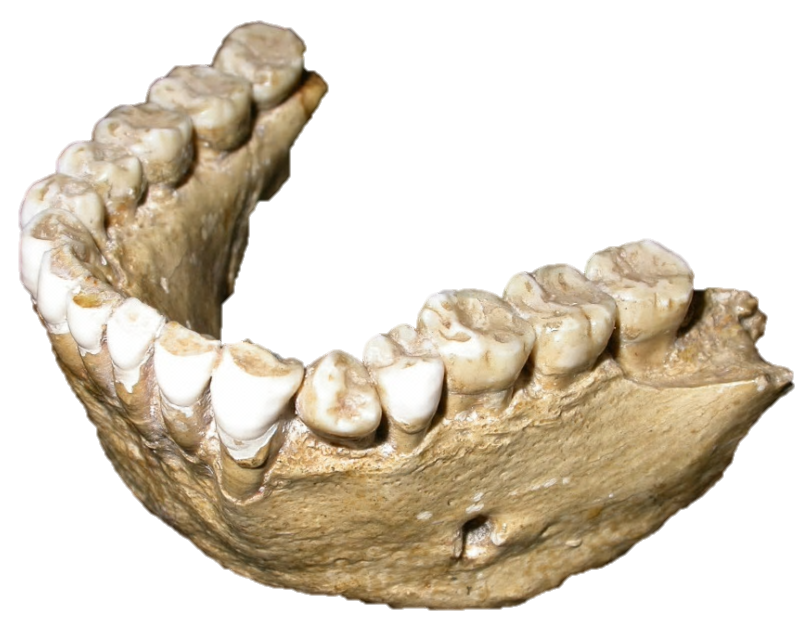 Paleoantropología
Bioarqueología
Poblaciones actuales
Royal College of Surgeons, London; https://johncwillman.weebly.com/blog/dental-evidence-for-the-use-of-teeth-for-craft-production-in-bronze-age-portugal
Dientes fósiles
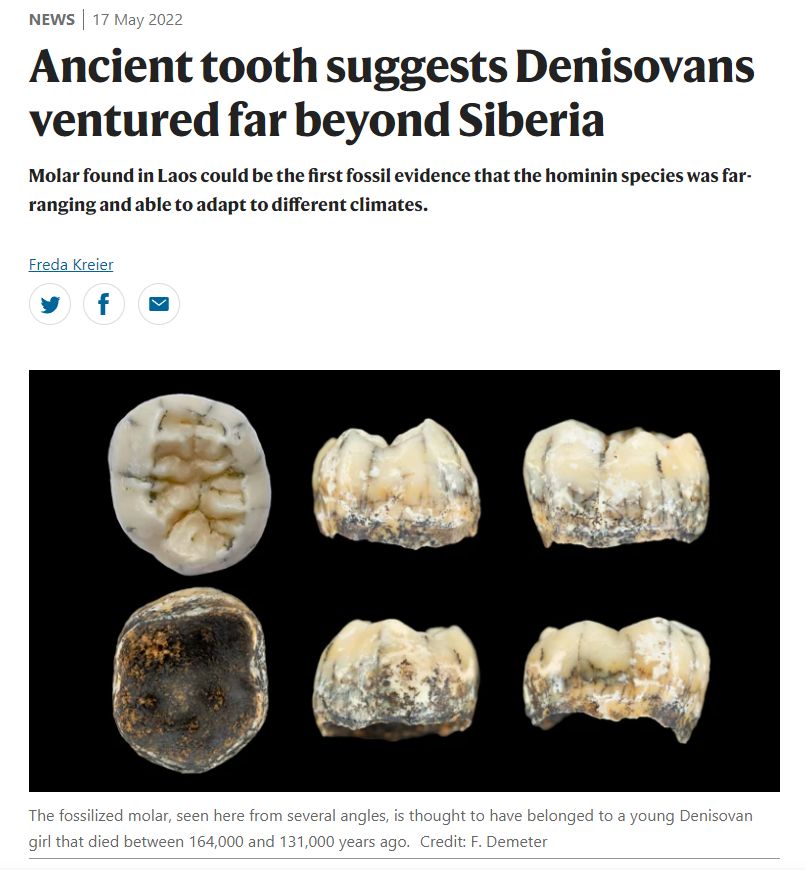 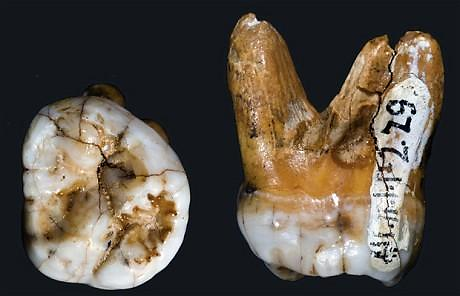 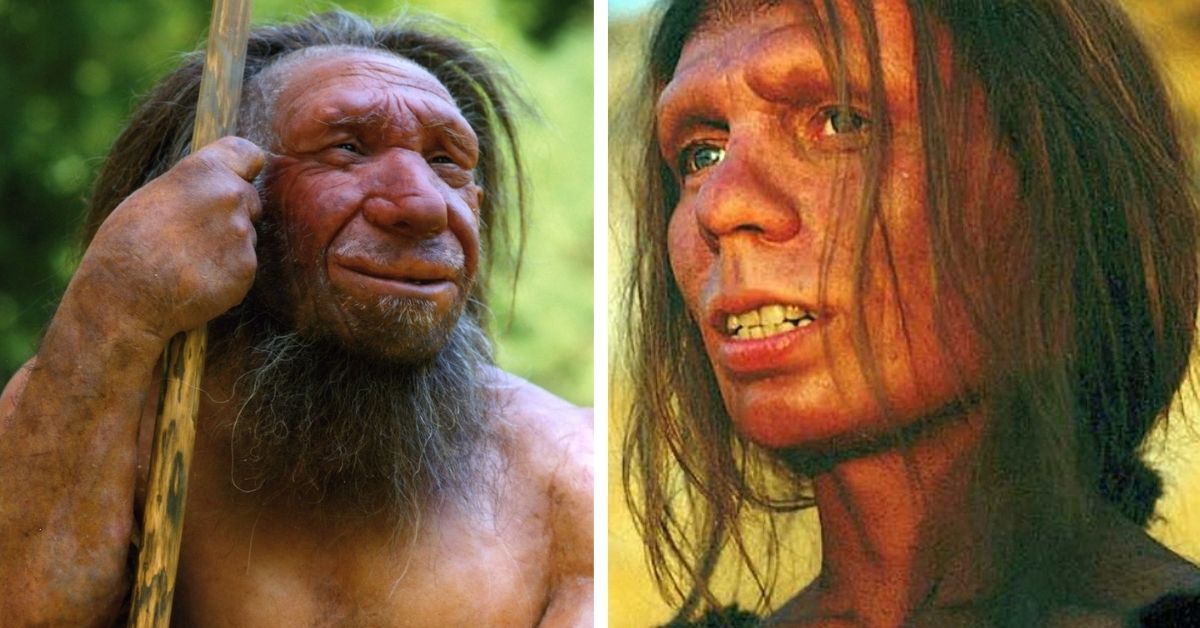 https://www.nature.com/articles/d41586-022-01372-0
Anatomía dental
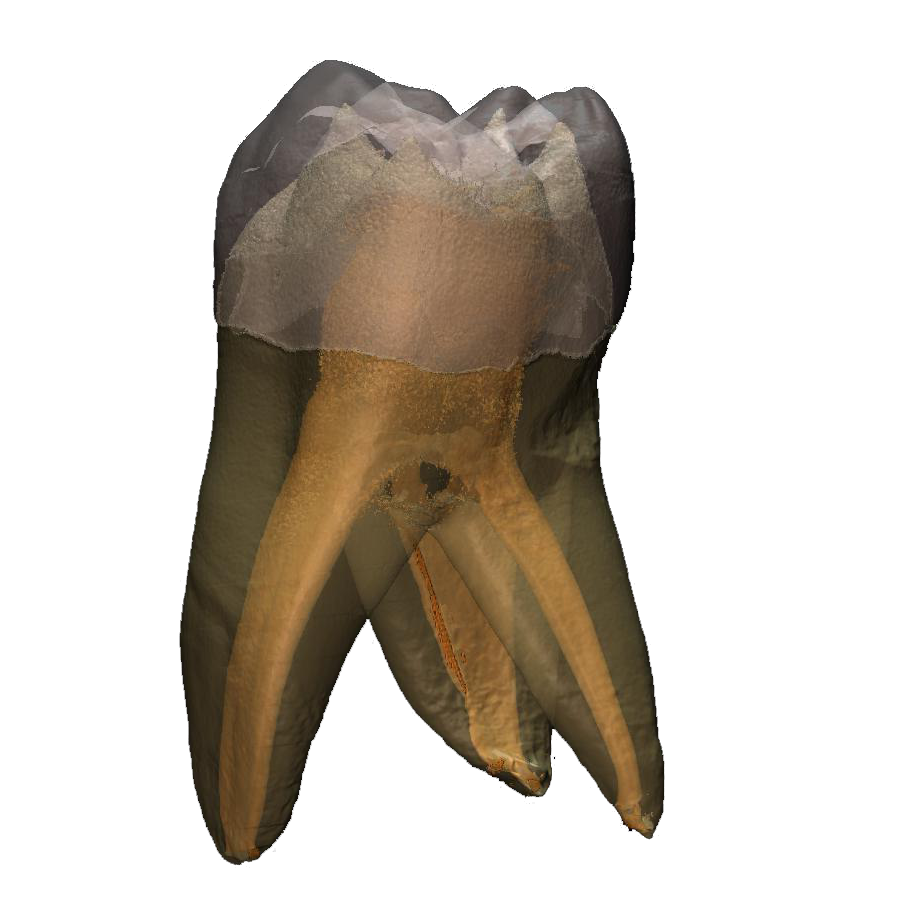 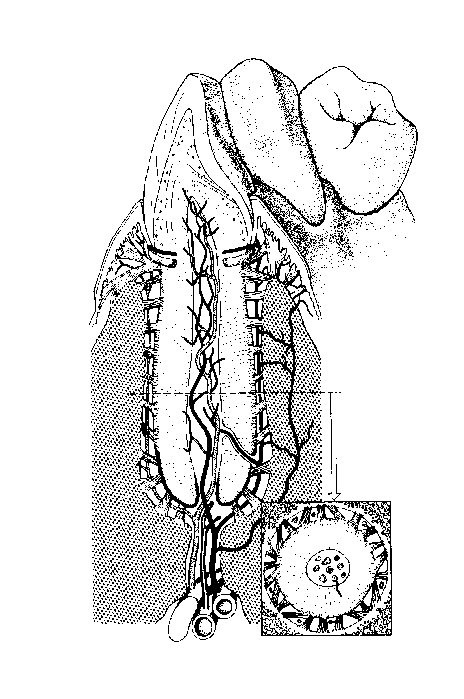 Corona
Esmalte
Dentina
Raiz
Cemento
Hueso alveolar
Ligamentos periodontales
Canales radiculares
Benninghoff, 1994
Microestructura de dientes
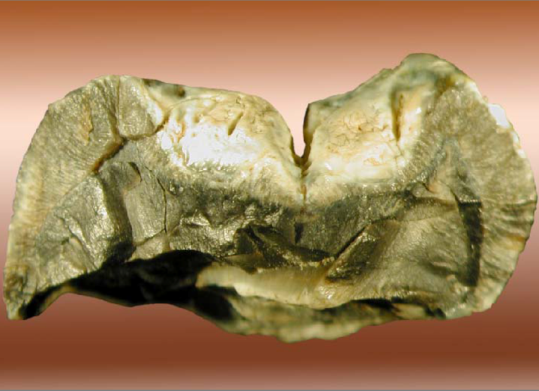 Perikimata
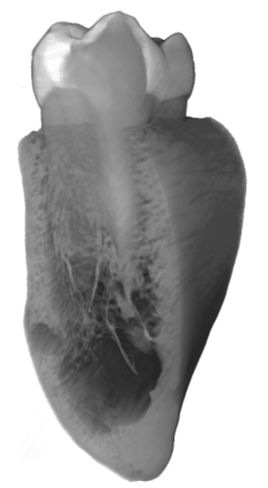 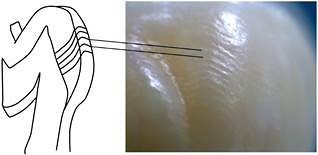 Esmalte
Dentina
© MC Dean
(Roa & del-Sol, 2017)
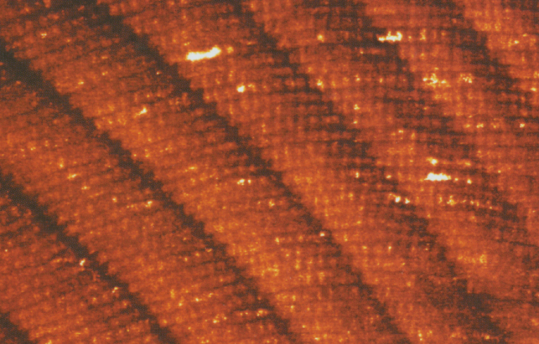 Lineas semanales
(Estrias de Retzius)
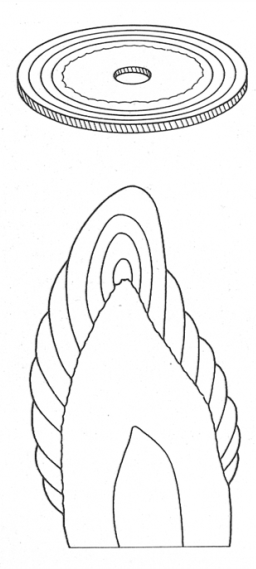 Lineas cotidianas
Crecimiento como anillos de un árbol
Lineas semanales
Desarrollo dental
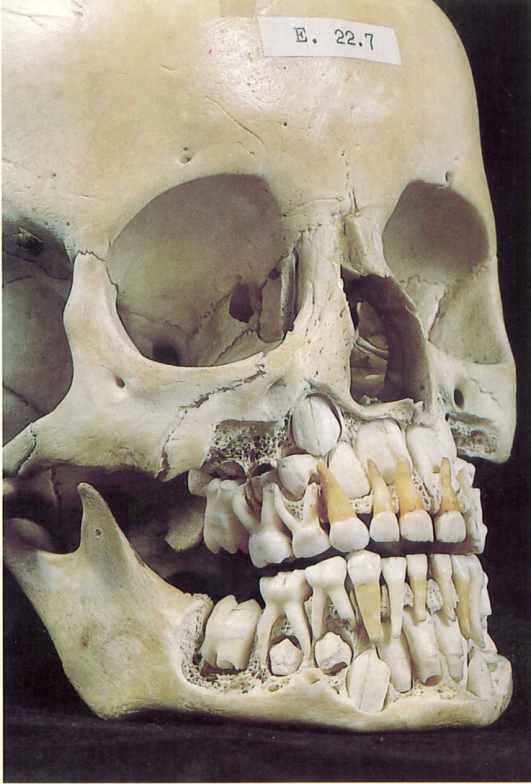 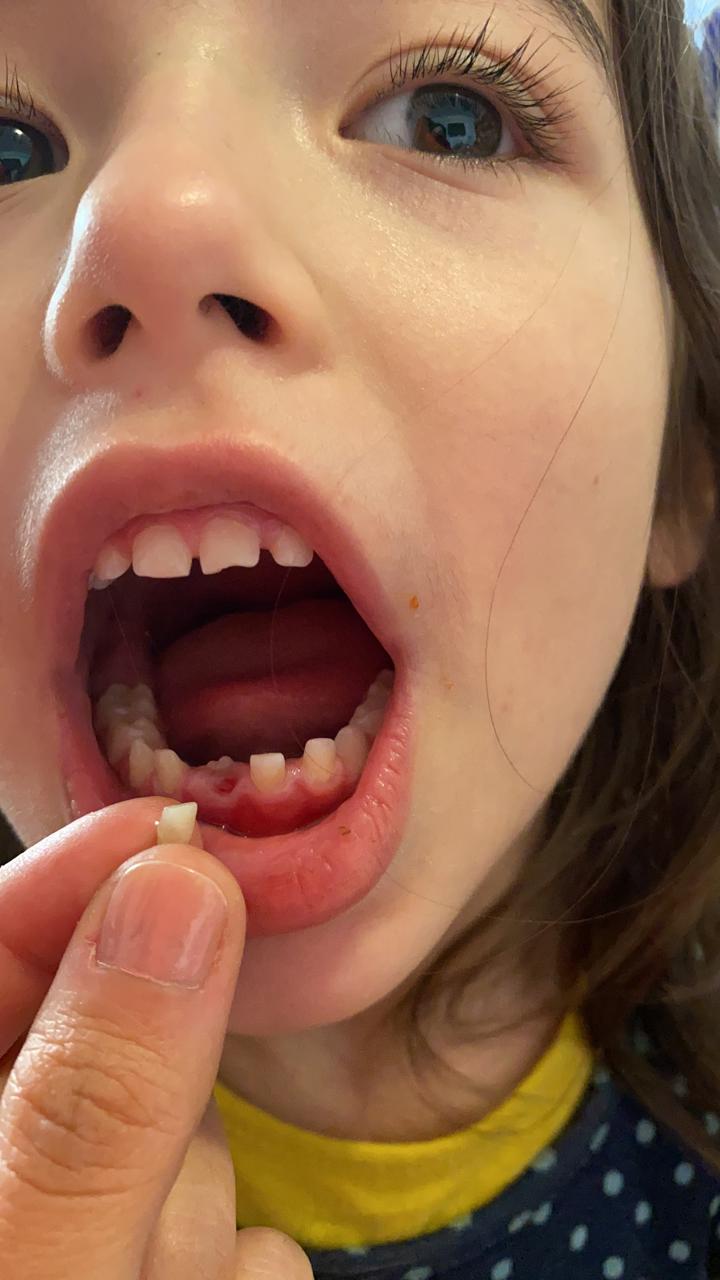 1. Deciduo
2. Permanente
Niña de seis años
2 generaciones de dientes
[Speaker Notes: Milchschneidezahnkeimbildung mit 14 bis 16 Wochen; di1, di2, dc]
Dientes deciduos (de leche)
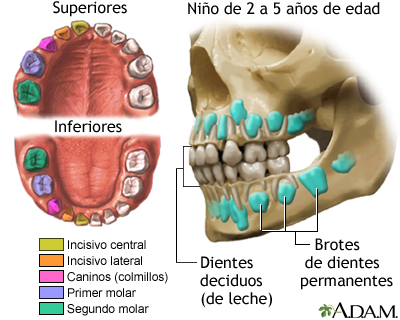 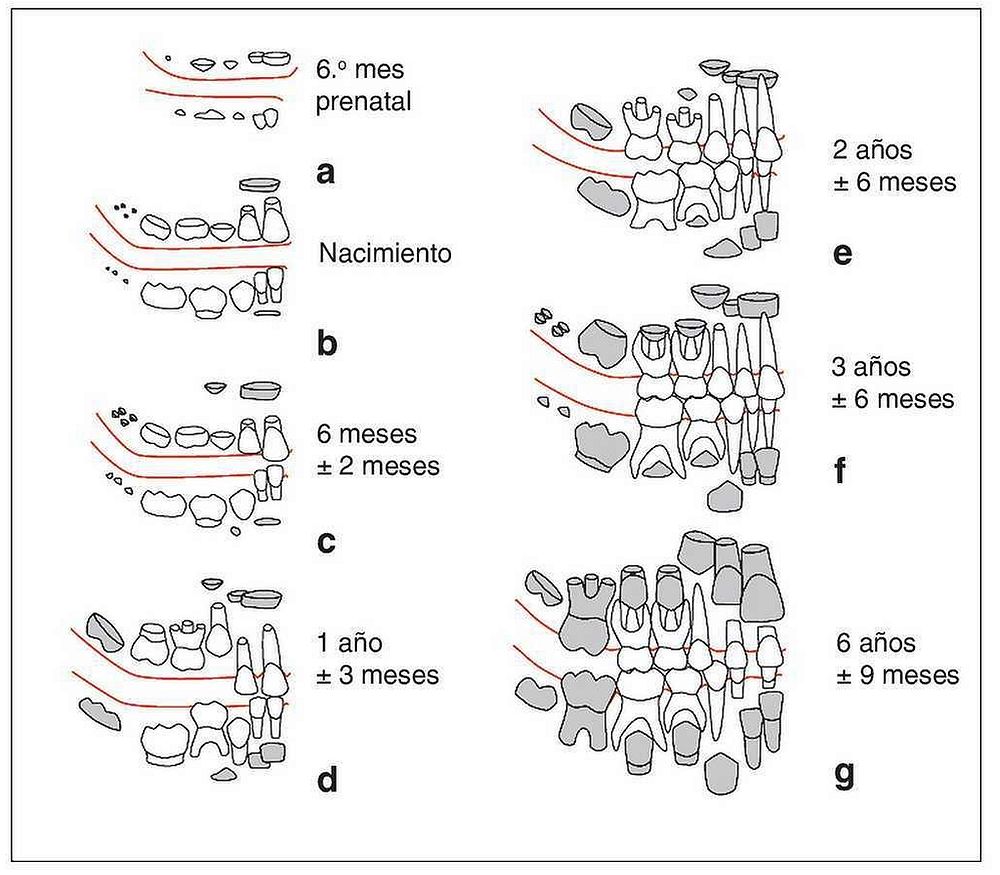 Dientes permanentes
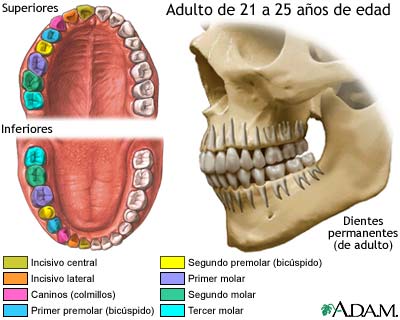 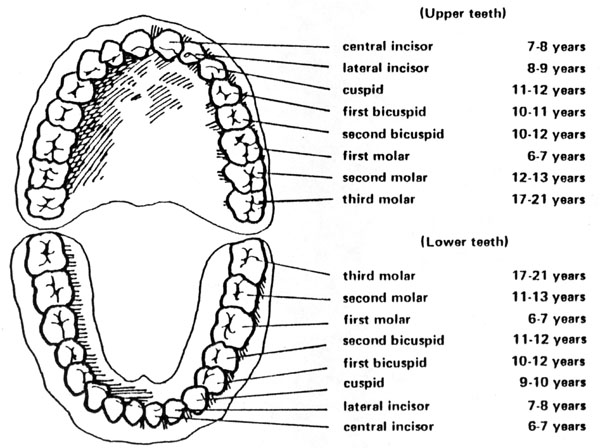 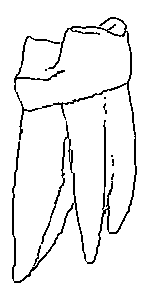 Dientes revelan eventos claves de la vida
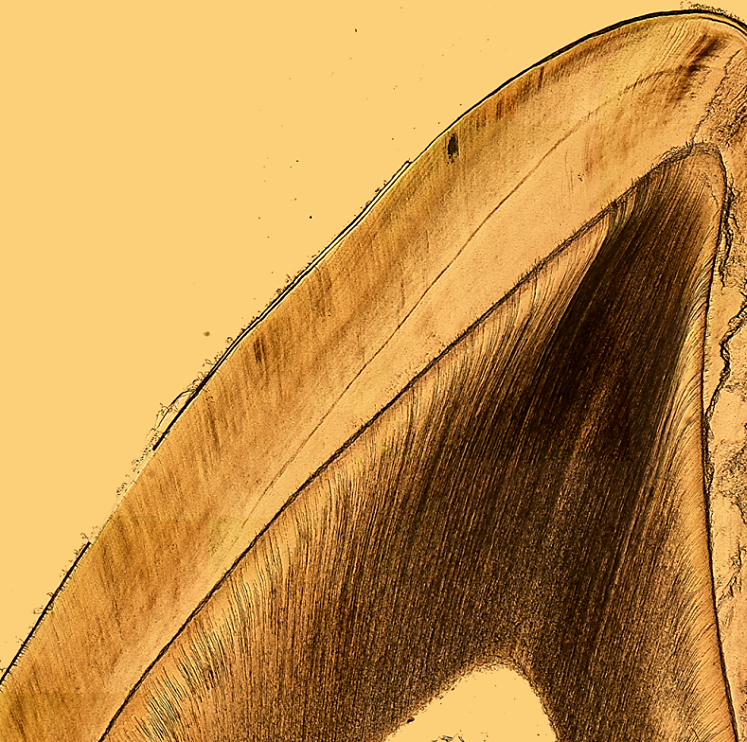 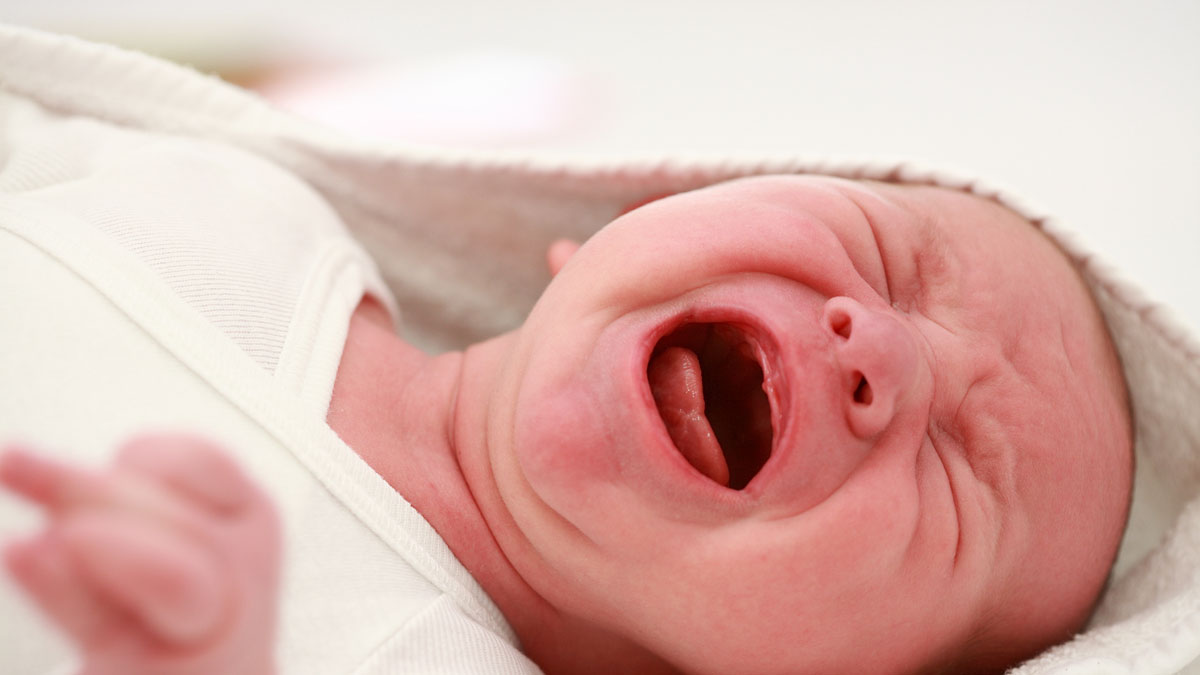 Línea neonatal
Esmalte
Dentina
Primer molar
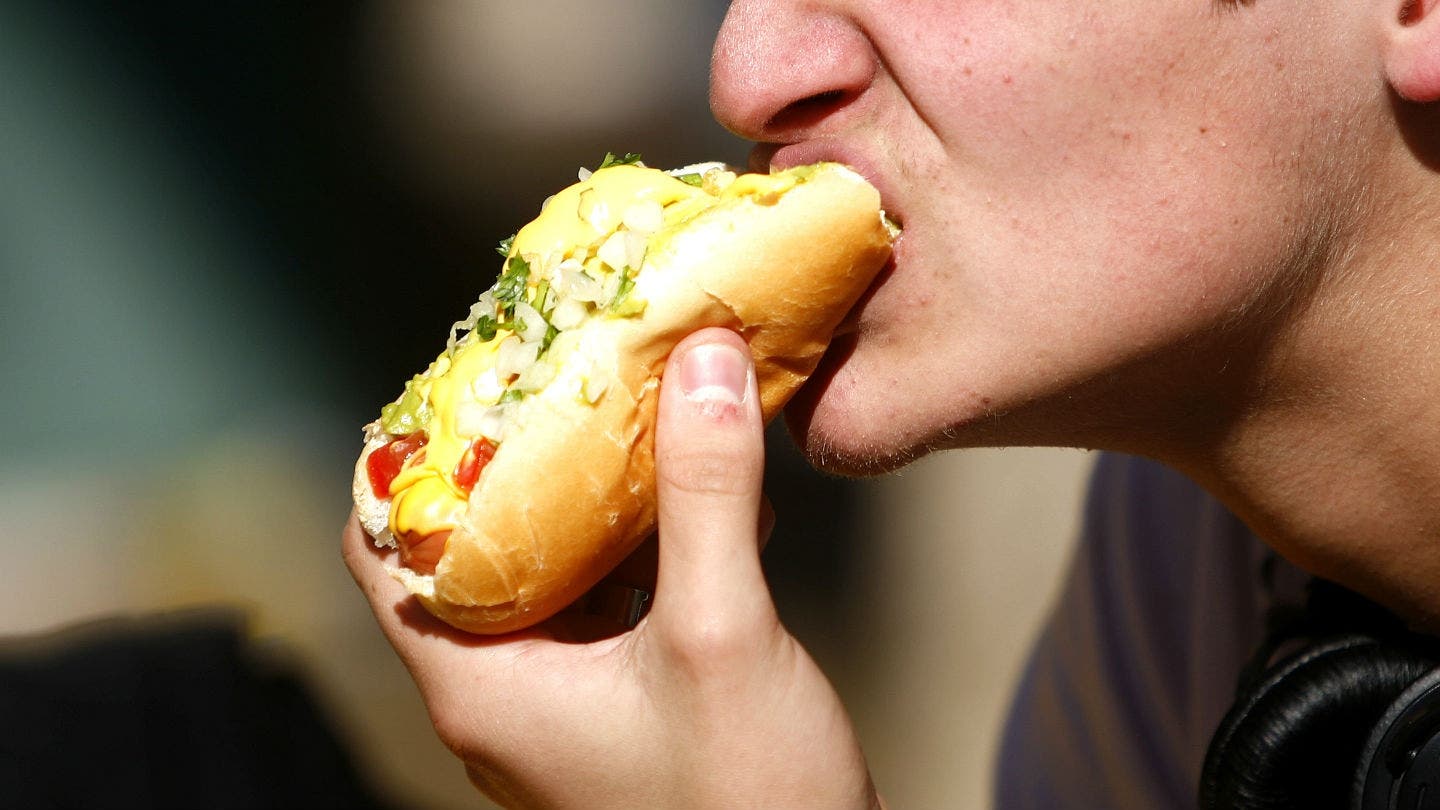 Dientes como herramientas
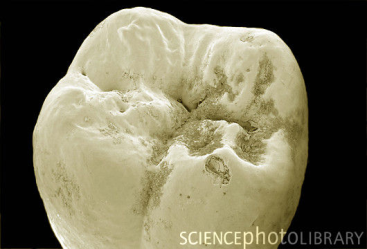 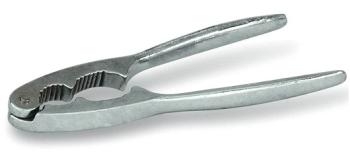 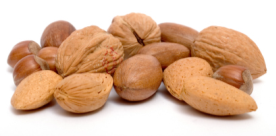 ≈
Comida dura
Molar humano
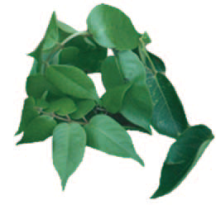 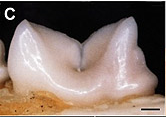 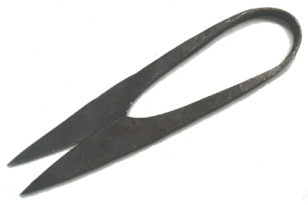 ≈
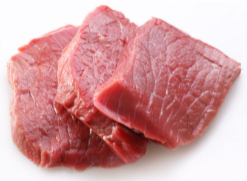 Carnassial de un gato
Comida blanda
Morfología funcional de dientes
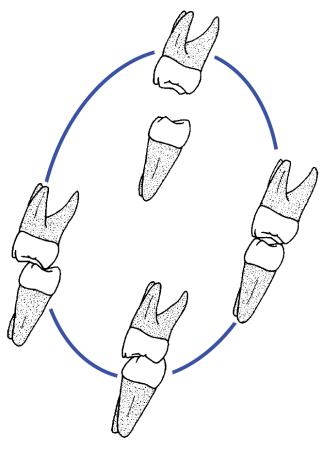 elevación
cierre
B
L
Etapa 2 del golpe masticatorio
Etapa 1 del golpe masticatorio
Cinemática masticatoria
Desgaste dental
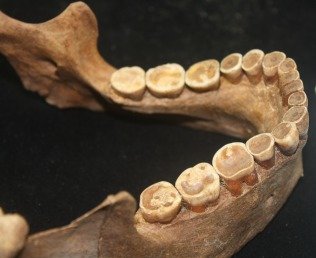 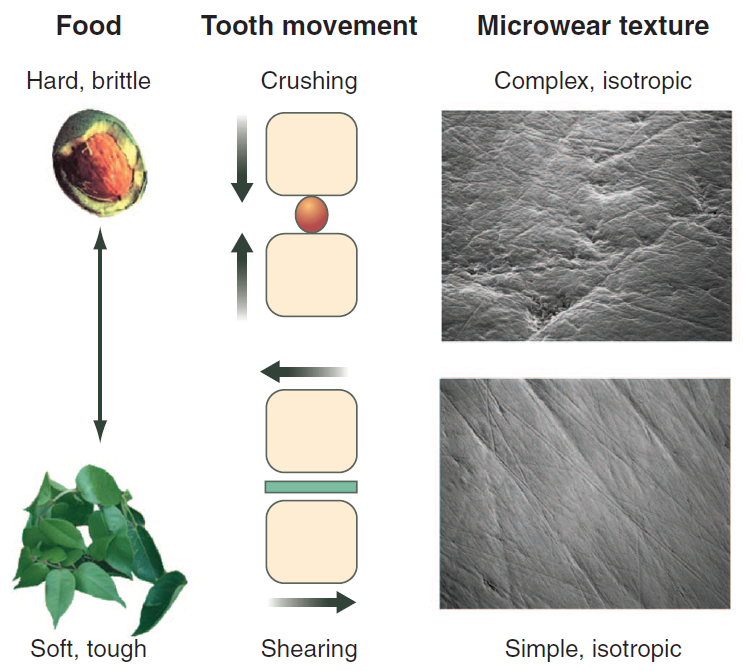 Ungar & Sponheimer, 2011
Microdesgaste informa sobre la dieta y las condiciones del medio ambiente 
Señal de corta vida (“la ultima cena”)
Desgaste parafuncional
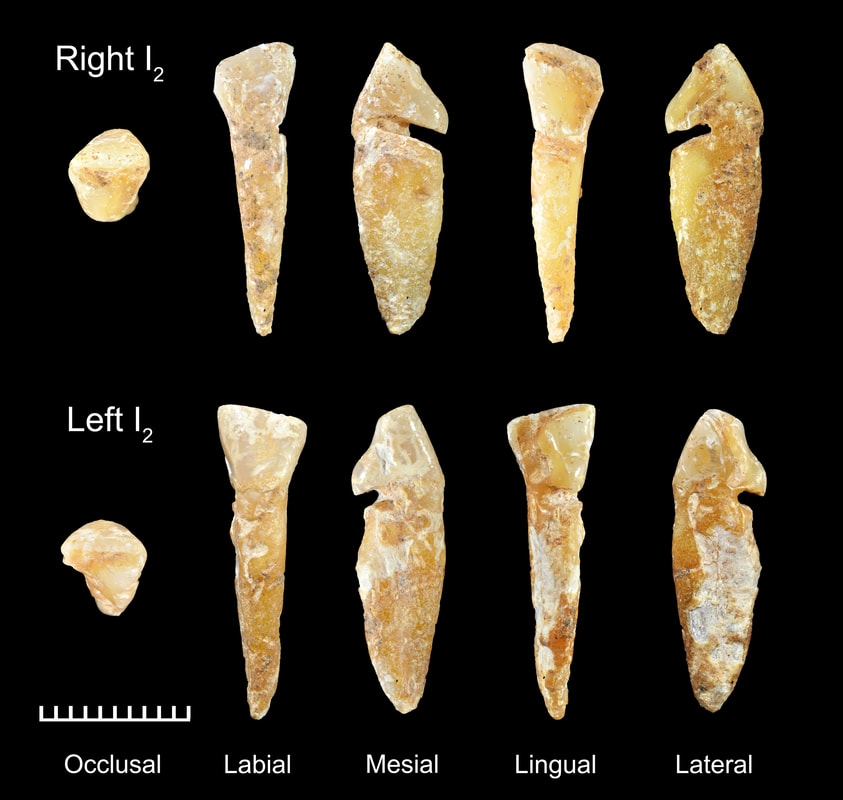 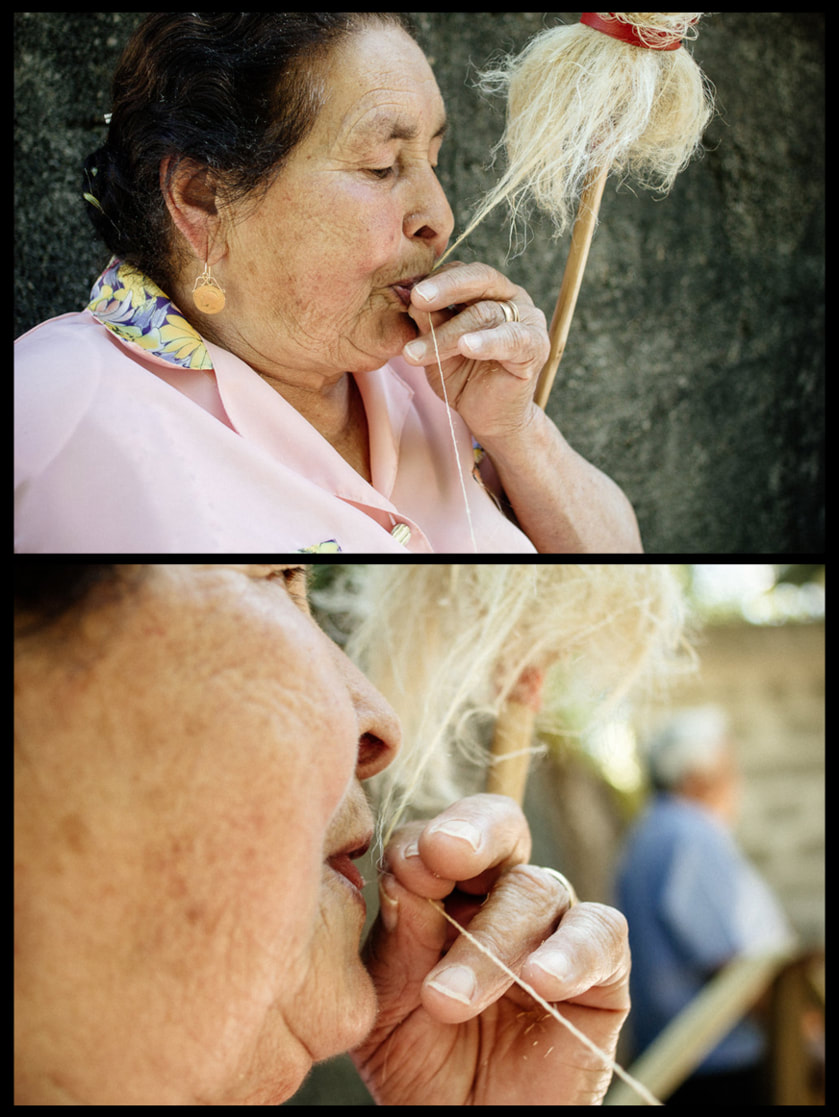 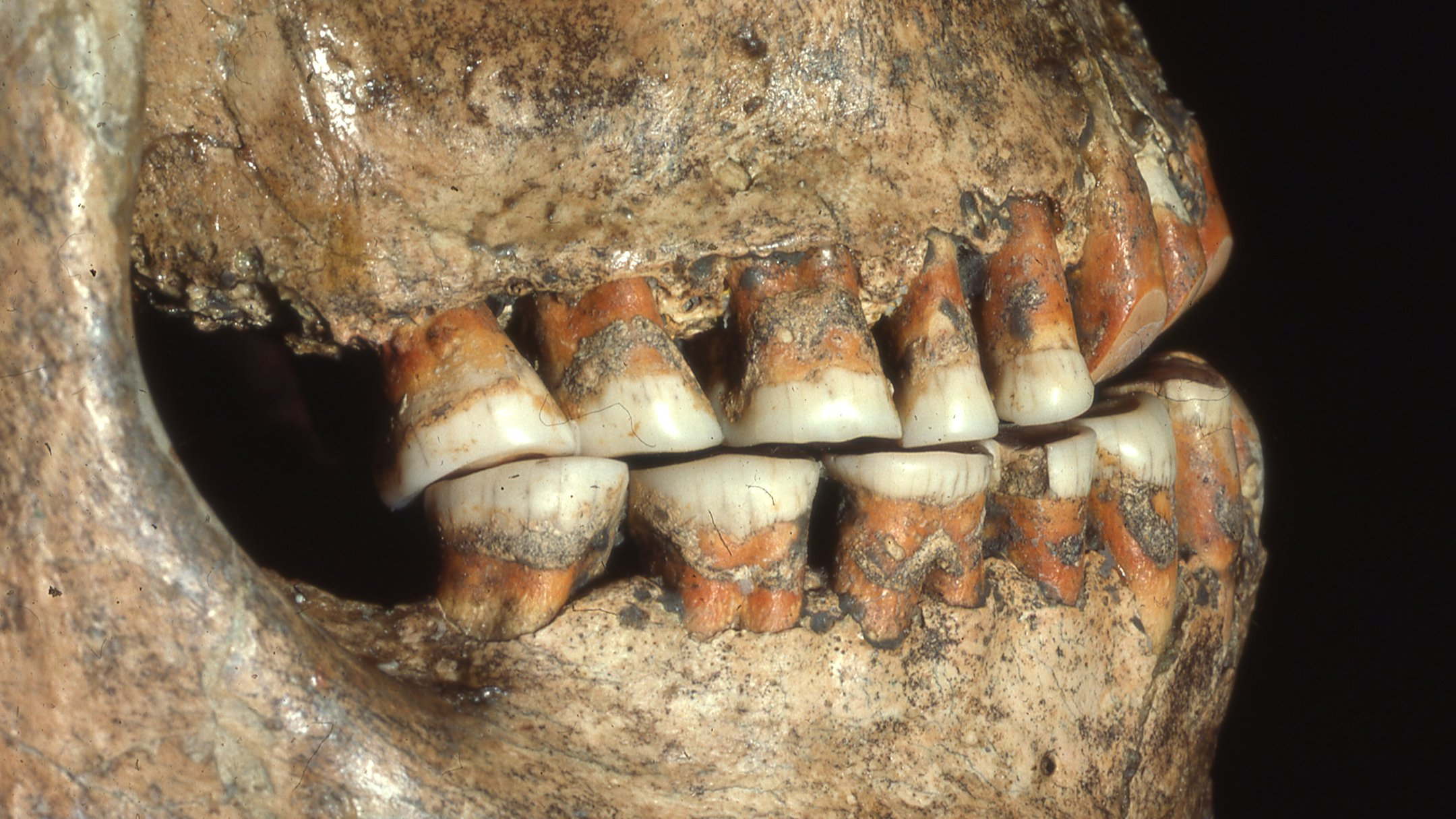 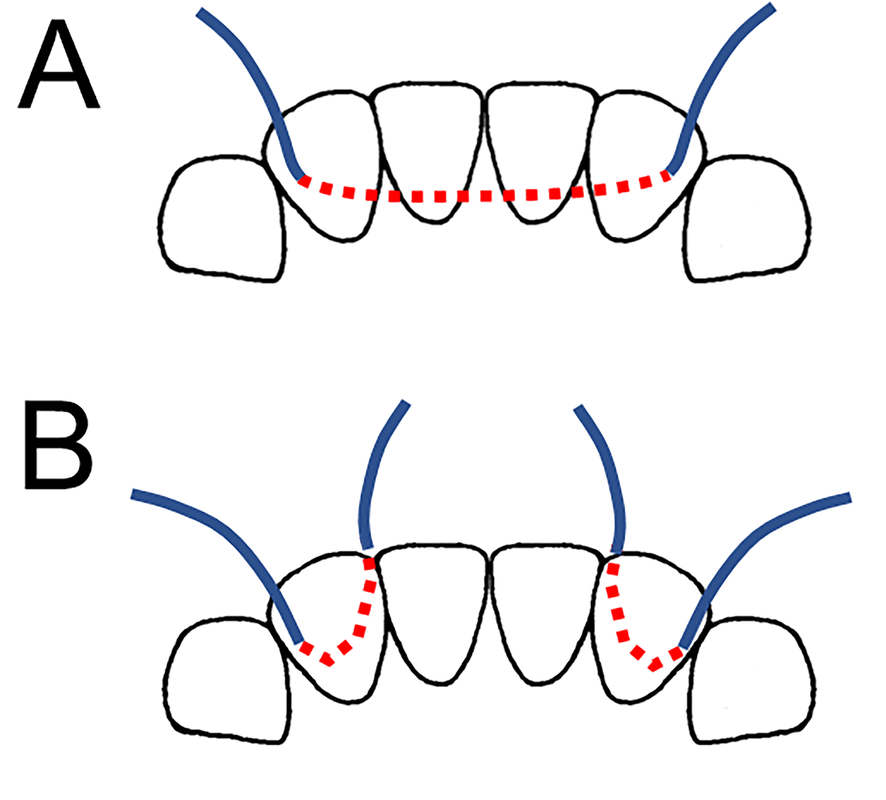 Abrasión en dientes anteriores de Neandertal
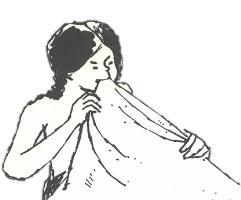 Dientes como una tercera mano
Desgaste en incisivos de la Edad del Bronce (2200–1200 AP, Monte do Vale do Ouro 2 )
Fidalgo et al., 2020; Alice Bernardo (https://www.saberfazer.org/)
Patologías orales
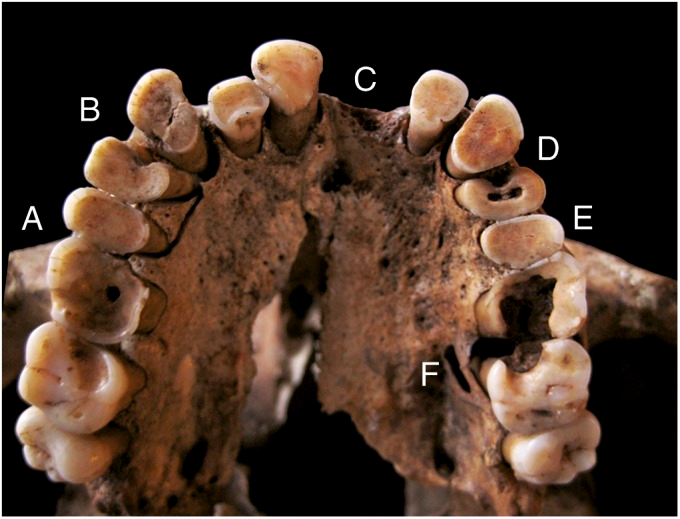 Patología oral (caries, absceso, avulsión de diente) en cazador-recolector del Paleolítico superior de Marruecos
Tratamiento de caries el Paleolítico superior de Italia (14000 AP)
Humphrey et al., 2014
Oxilia et al., 2015
Patologías orales
Estrés metabólico y físico visible en los dientes
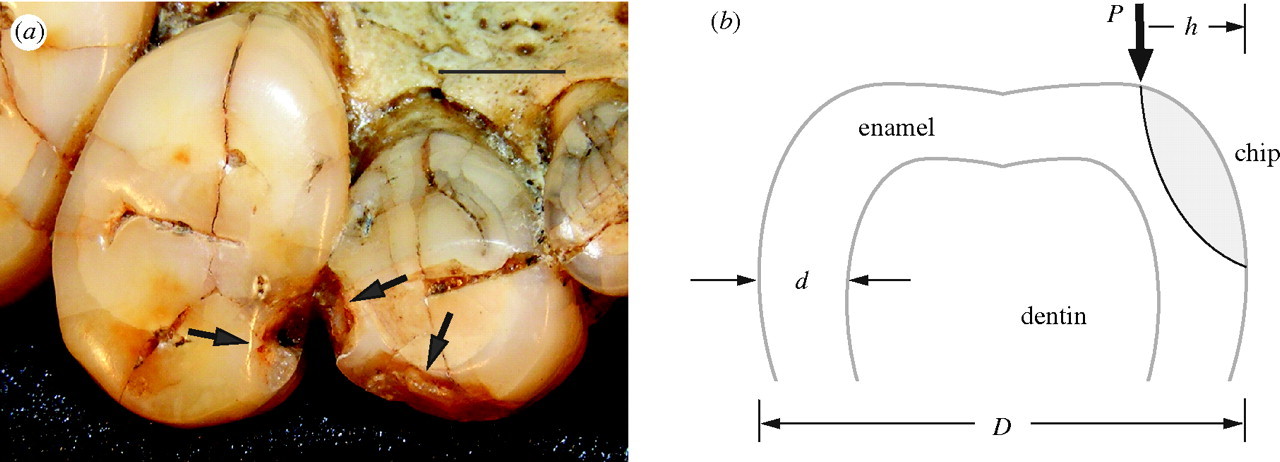 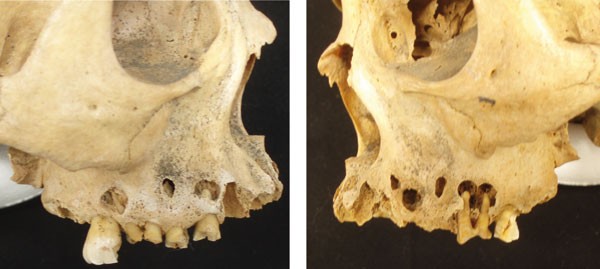 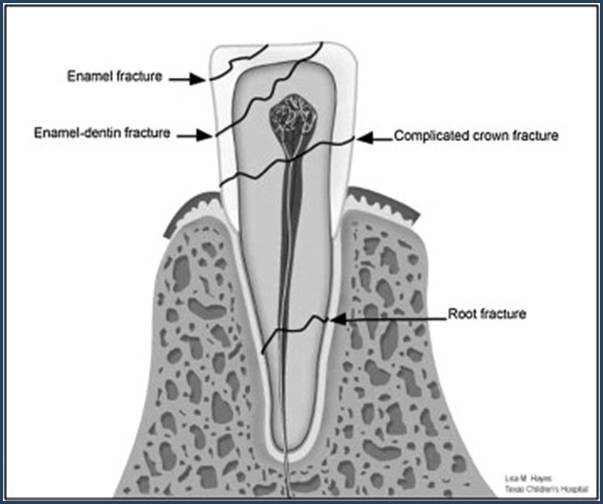 Abscesos alveolares
Daño en corona relacionado con una dieta dura de un homíno fósil
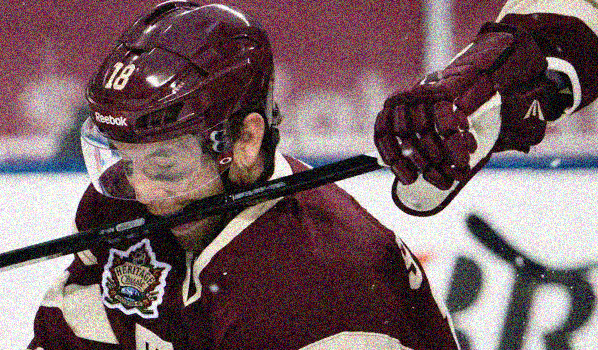 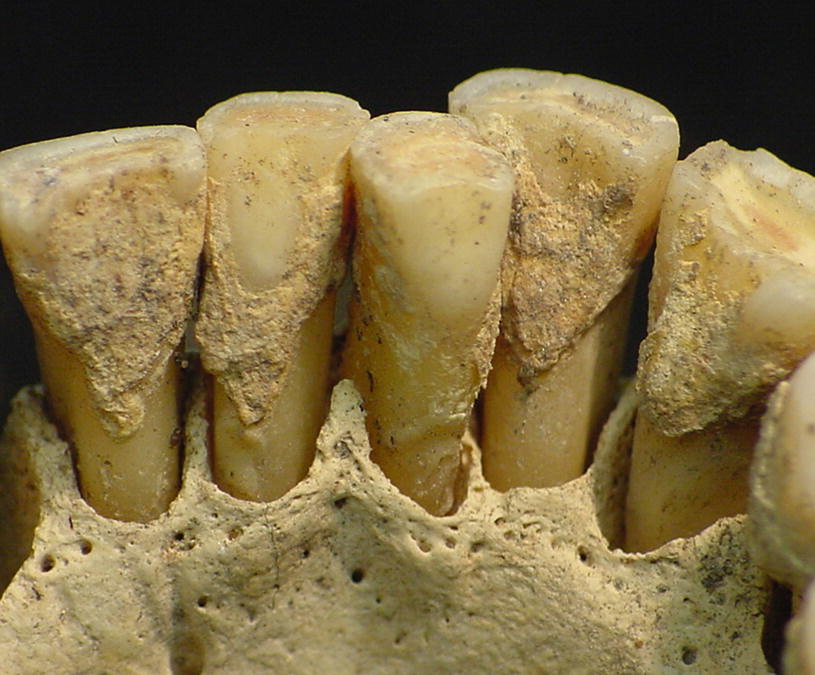 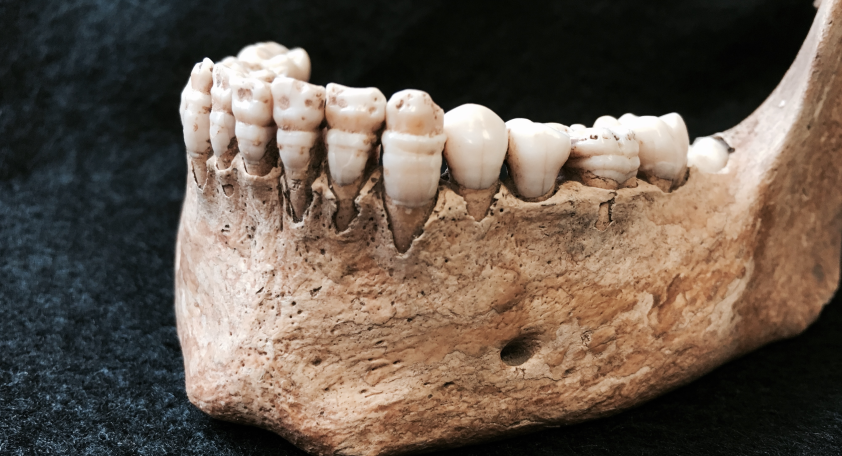 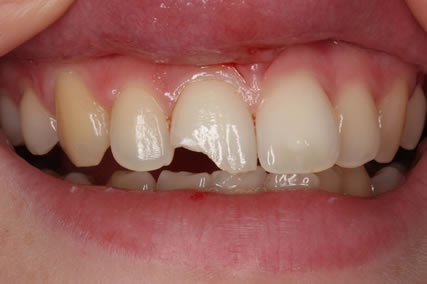 Hipoplasias de esmalte dental 
(malnutrición, enfermedades)
Cálculo dental (sarro)
Boyadjian, 2018; Constantino et al., 2010
Modificaciones culturales
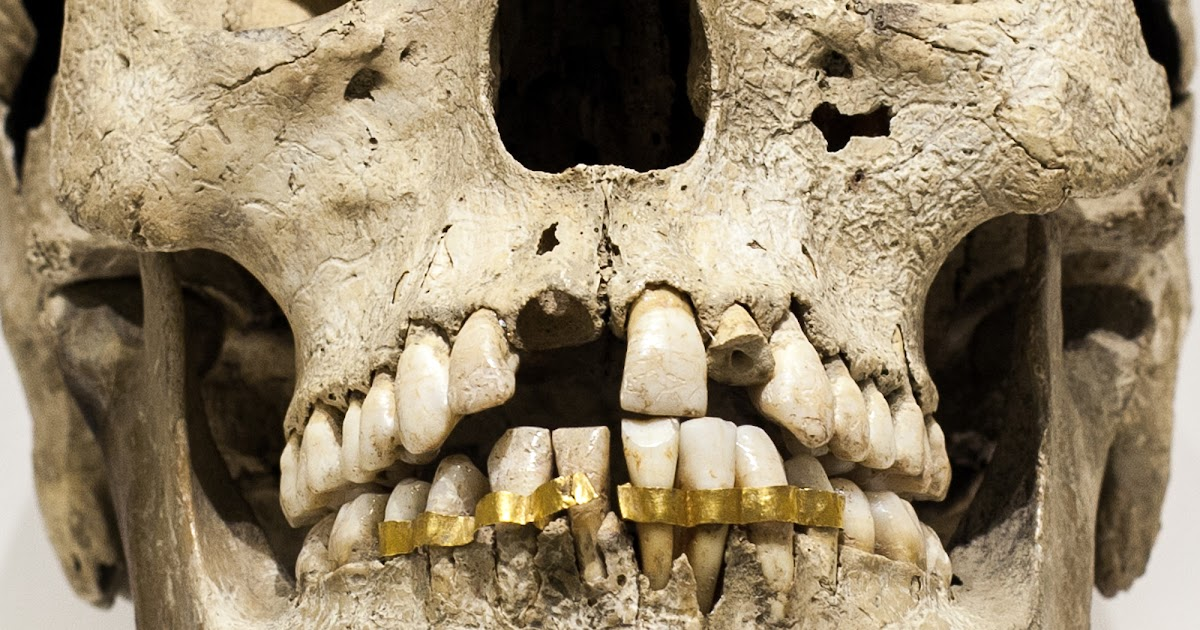 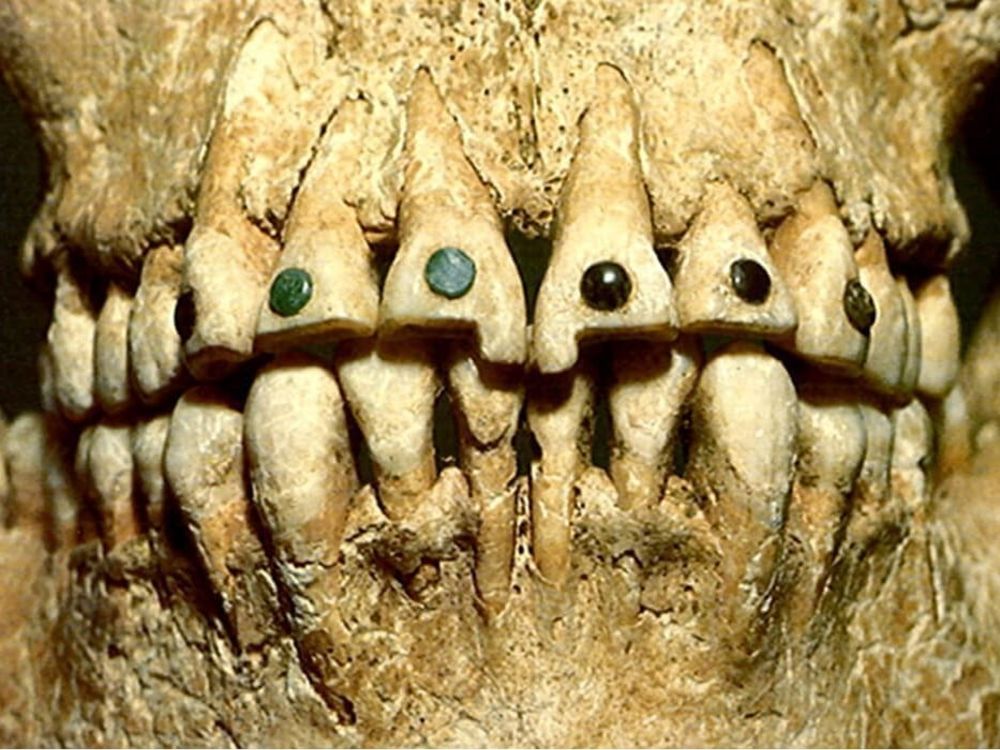 Prótesis, etruscos (siglos VIII y I a.C.)
Incrustaciones (Maya, México)
Fuente: Museum of Artifacts
Modificaciones culturales
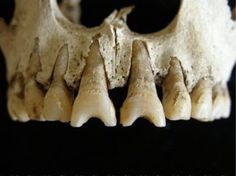 Chalpa Nay
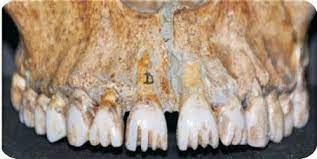 Vikinga, 800–1050 AD
Tzintzuntzan, Michoacán
Limaduras dentales
British Museum; Dufoo Olvera et al, 2010
Modificaciones culturales
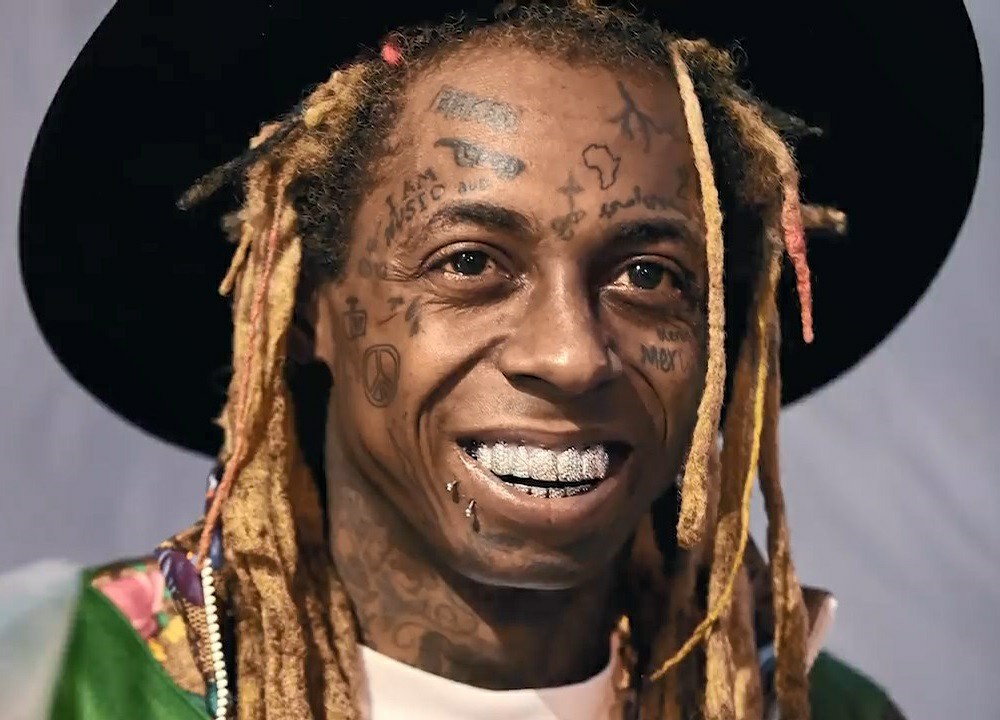 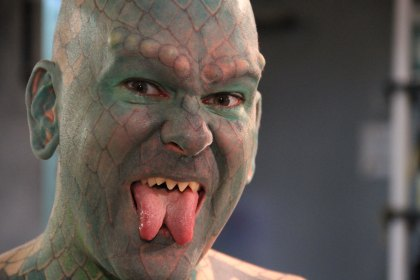 Lil Wayne con grills
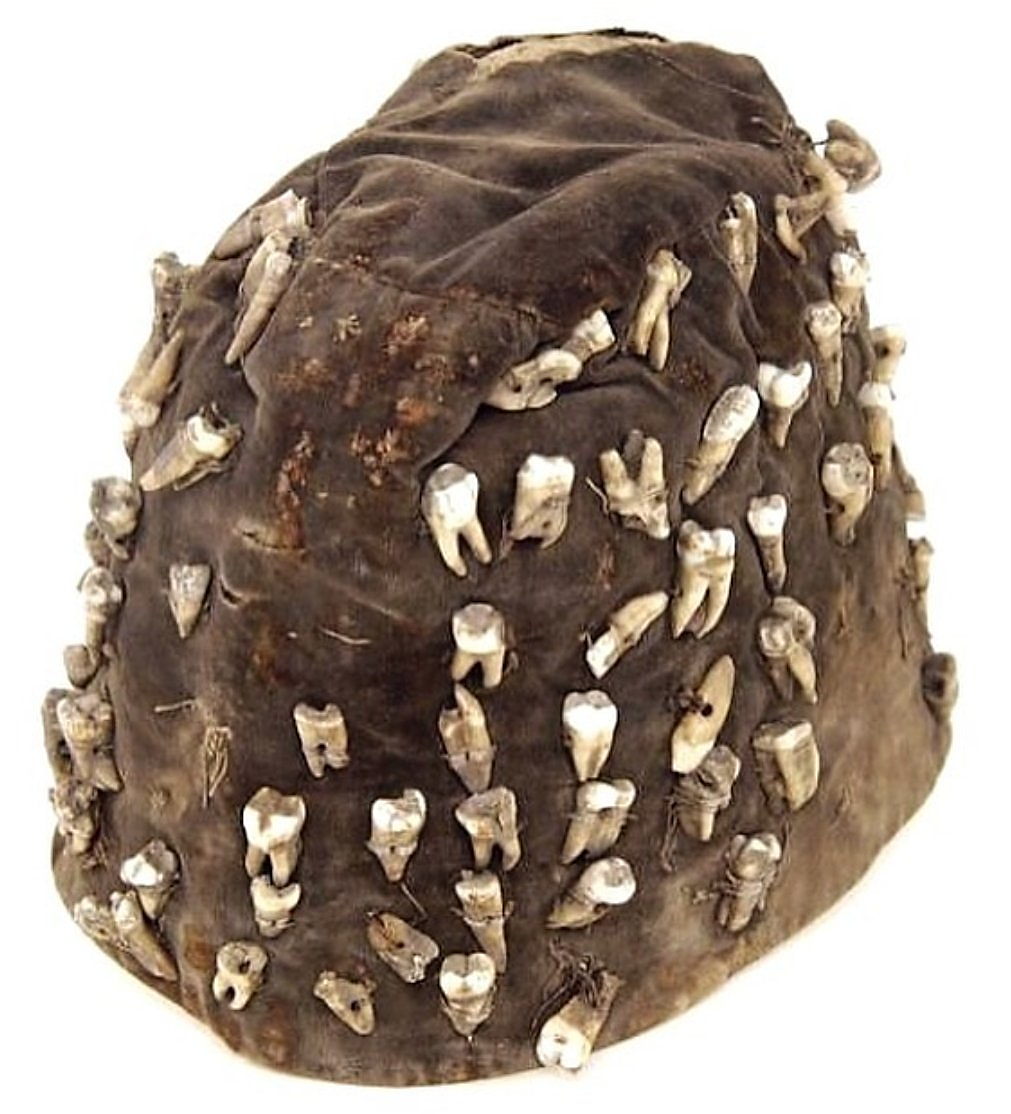 Gorro de un dentista, con 88 dientes perforados.
Londres, 1ª parte siglo XIX.